Daily Routine
Sit in your appropriate seat quietly
Make sure you are wearing your ID’s
Have all necessary materials out
All back packs on the floor
All cell phones on silent and away in backpacks
All IPods off and headphones out of your ears
Hats off
No food or drink except for water
Biology Announcements
No Homework
Cell’s Journey Through Life
I will be able to…
Describe the life cycle of a cell
Diagram and label the key parts of a chromosome
Explain the process of mitosis
Diagram the different phases of mitosis
The Cell Cycle
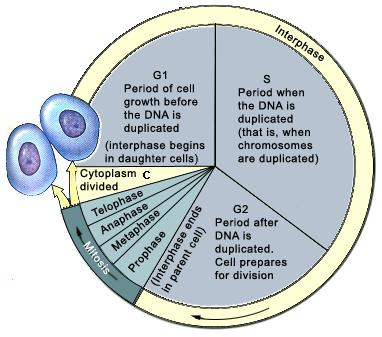 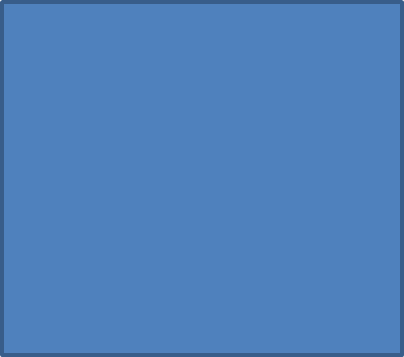 Cell living in Interphase
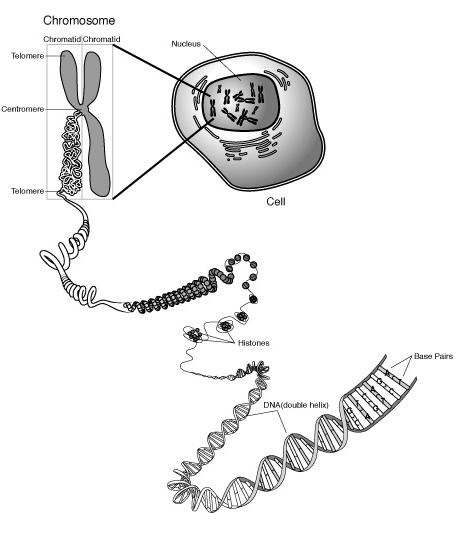 DNA Double Helix: Each continuous double stranded DNA molecule makes on chromosome
Cell living in Interphase
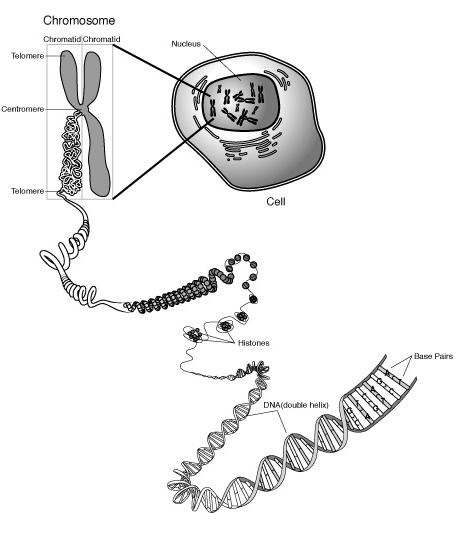 Histones: proteins that DNA wraps around to compact the DNA

Chromatin: structure of highly compacted histones and DNA
Cell living Interphase
Chromosome: long, continuous thread of DNA that consists of numerous genes and regulatory information
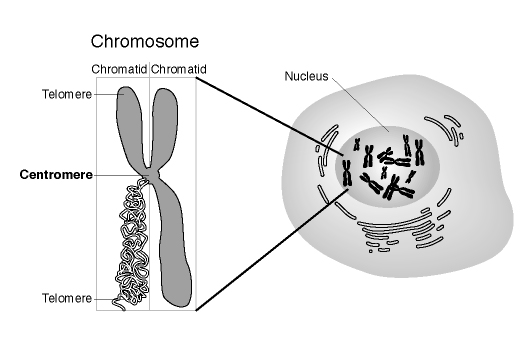 Cell living Interphase
Chromosome is made of two chromatid
Chromatid: one half of a duplicated chromosome
Chromatid are made of two telomeres
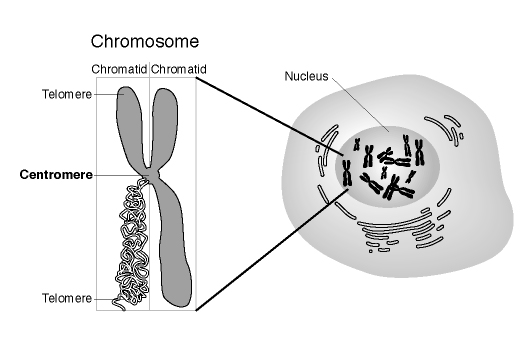 Cell living Interphase
Telomere: repeating nucleotides at the ends of DNA to cap the chromatid
Chromatid are pinched together in a condensed region known as the centromere
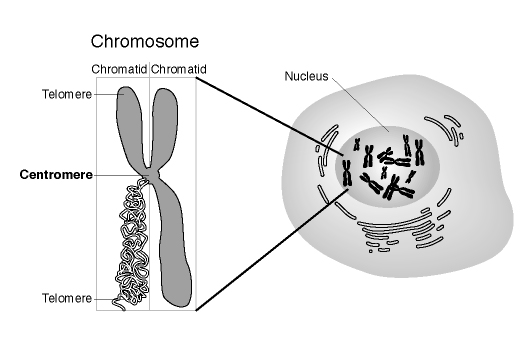 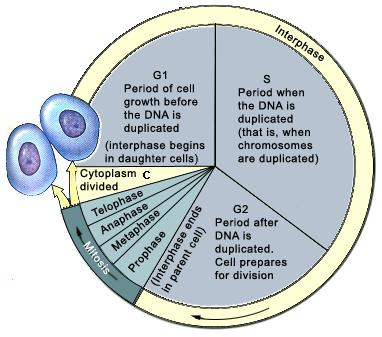 http://www.youtube.com/watch?v=ZEwddr9ho-4
Mitosis - Prophase
DNA and Protein condense to form chromosomes
Nuclear membrane dissolves
Centrioles move to opposite sides of cell
Spindle fibers start forming
Mitosis - Metaphase
Nuclear membrane dissolved
Spindle fibers attach to chromosomes
Chromosomes line up in the middle of the cell
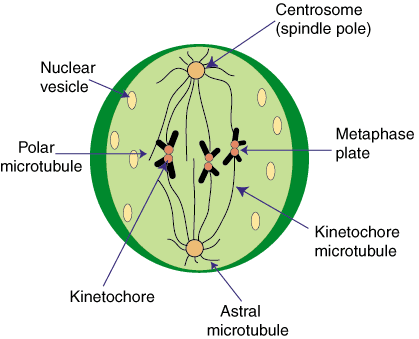 Daily Routine
Sit in your appropriate seat quietly
Make sure you are wearing your ID’s
Have all necessary materials out
All back packs on the floor
All cell phones on silent and away in backpacks
All IPods off and headphones out of your ears
Hats off
No food or drink except for water
Biology Announcements
No Homework
Cell’s Journey Through Life
I will be able to…
Describe the life cycle of a cell
Diagram and label the key parts of a chromosome
Explain the process of mitosis
Diagram the different phases of mitosis
Mitosis – Anaphase
Chromosomes split into chromatid
Spindle fibers start pulling chromatid to opposite sides of the cell
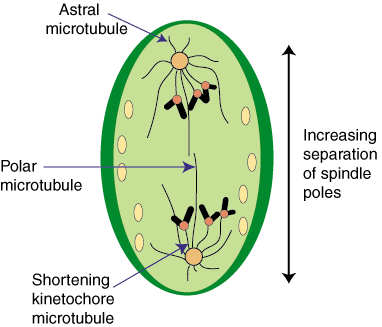 Mitosis - Telophase
Spindle fibers start dissolving
Nuclear membrane starts forming
Chromatid start unraveling into DNA
Mitosis – Cytokinesis
Nuclear membrane forms
Chromosomes start to unravel to DNA
Cell membrane pinches off to form two daughter cells
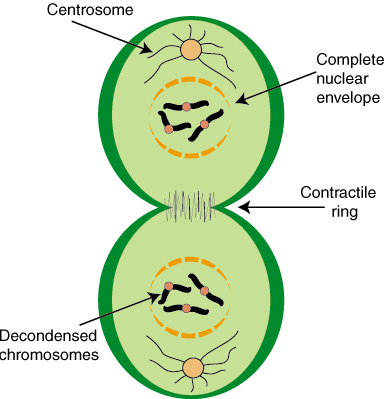 Cell Cycle - Interphase
Most time spent in this phase
Growth, synthesize DNA, and prepare for mitosis
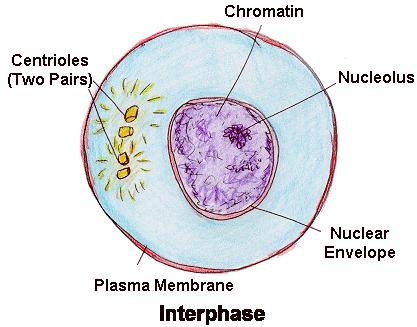